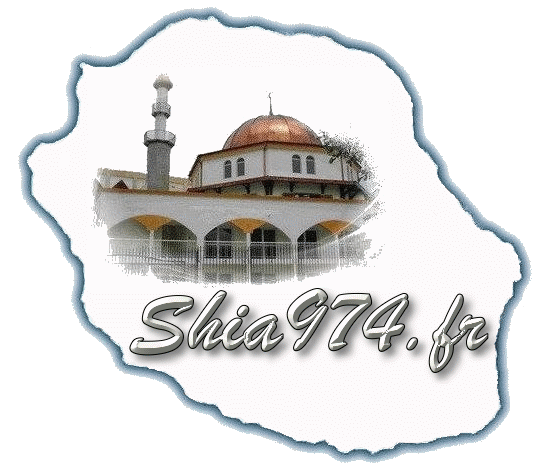 AKHLAQ  8 : LEÇON 14
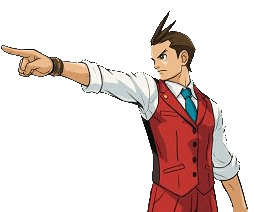 TOHMAT ACCUSATION
Réalisé par l’équipe de shia974.fr
Approuvé par Moulla Nissar
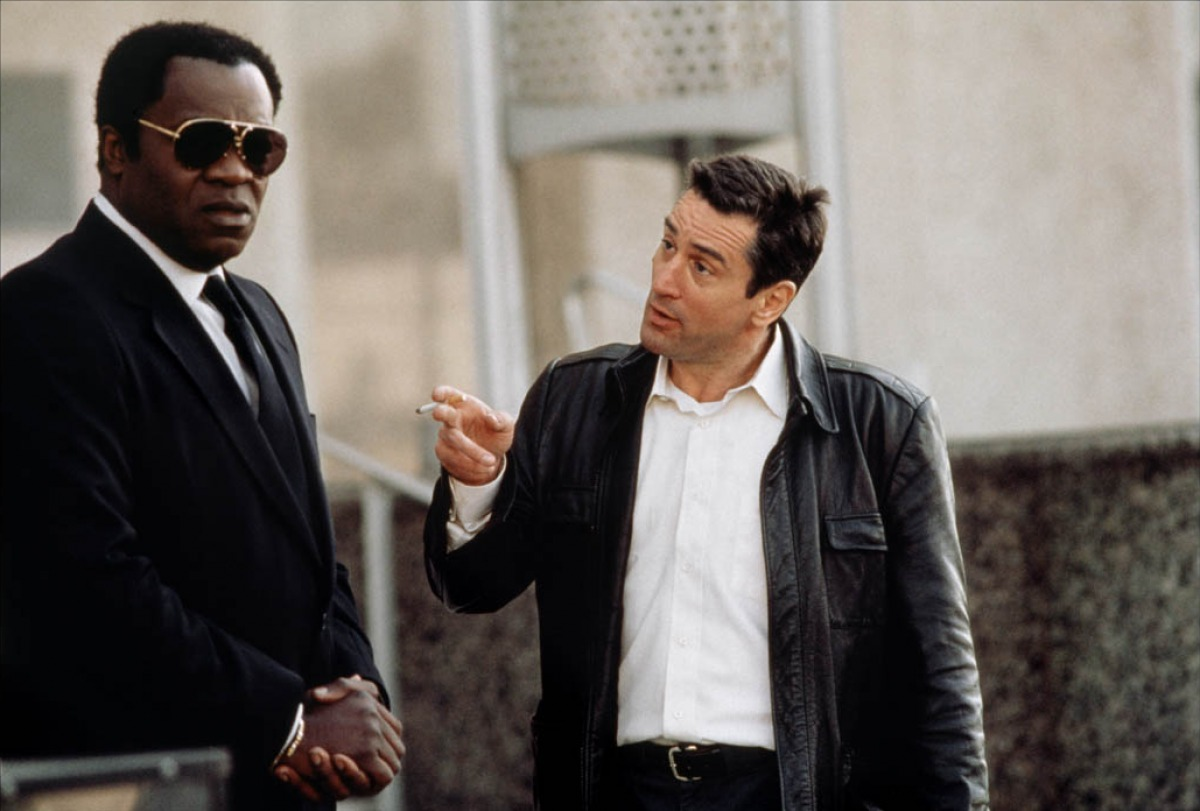 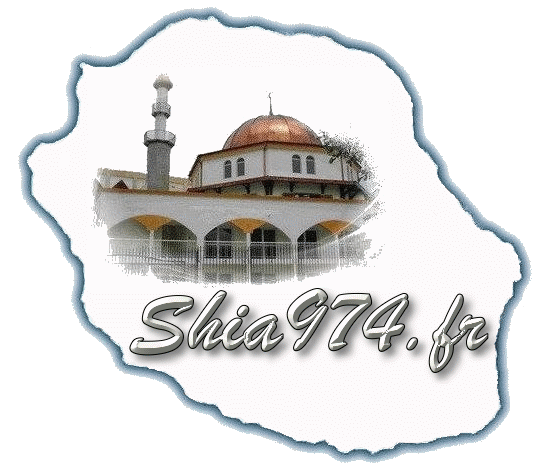 Tohmat désigne l’acte d’accuser autrui  d’avoir fait quelque chose sans preuve exacte. C’est une forme grave de médisance.
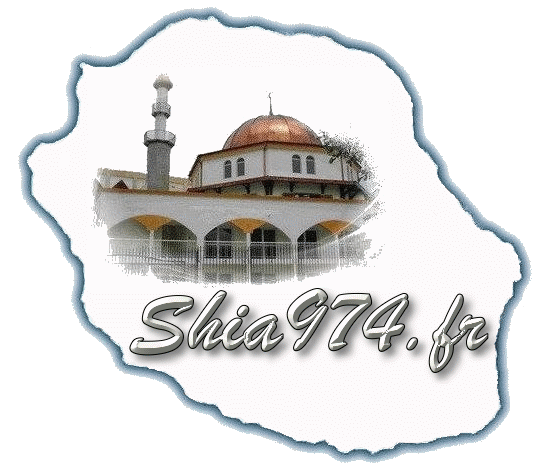 Deux termes  désignent la  médisance : le  premier est  GHÎBAT et le deuxième TOHMAT.
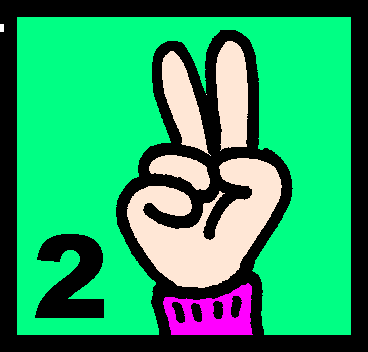 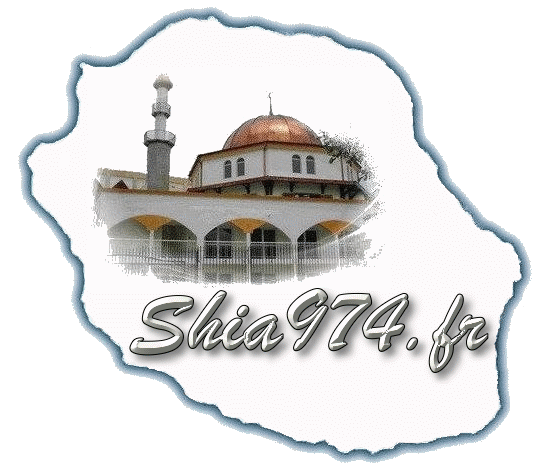 GHIBAT
VRAI
FAUX
TOHMAT
Lorsqu’on parle de quelqu’un et ce qu’on en dit est VRAI, il s’agit alors de GHÎBAT.   Lorsqu’on parle de quelqu’un et ce qu’on en dit est FAUX,  il s’agit alors de TOHMAT.
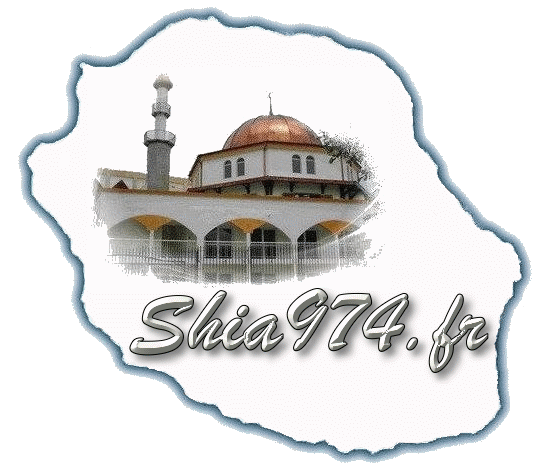 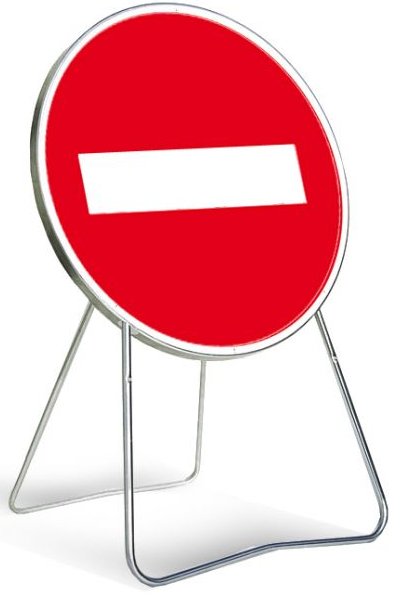 TOHMAT COMME GHÎBAT SONT HARÀM (INTERDITS)
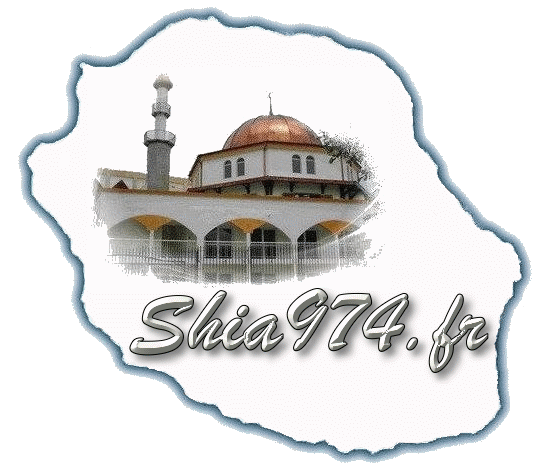 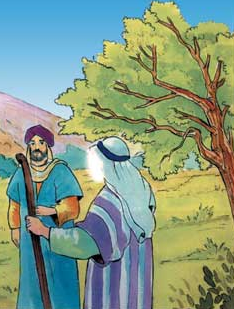 Le Saint Prophète (s) a dit : "Ô Abou Zar, gardez-vous de médire car c’est pire que l’adultère… Aprèsavoir commis l’adultère, si quelqu’un se repent, Allah  le pardonne, mais celui qui médit ne pourra être pardonné que s’il a été pardonné par celui dont il a dit du mal."
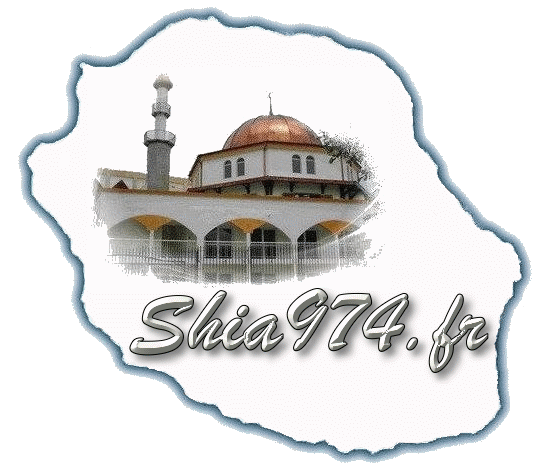 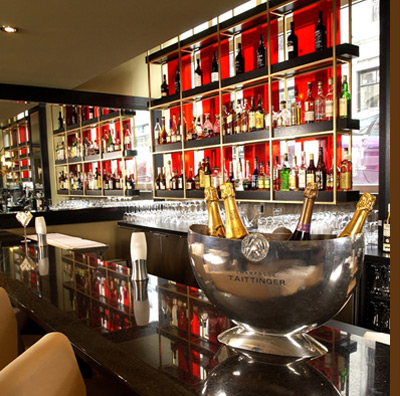 Imaginez que vous voyez quelqu’un que  vous connaissez, entrer dans un bar (là où les gens vont boire de l’alcool). Si vous dites de lui qu’il boit, alors vous avez  commis un Tohmat.
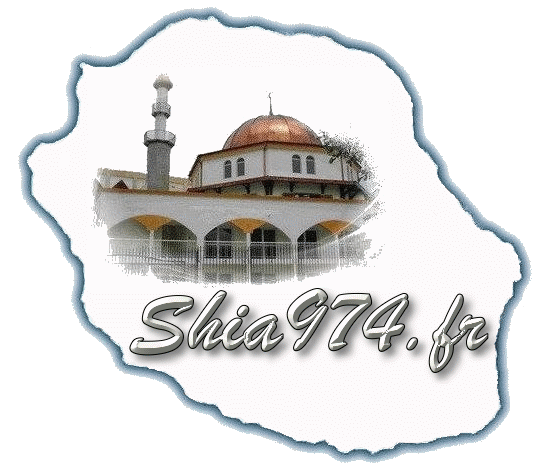 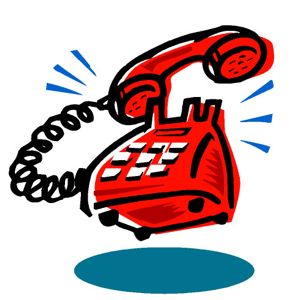 Comment  savez-vous qu’il a bu ? Il peut être tombé en panne et  entré dans le bar pour  utiliser le téléphone, ou  pour demander sa route.
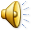 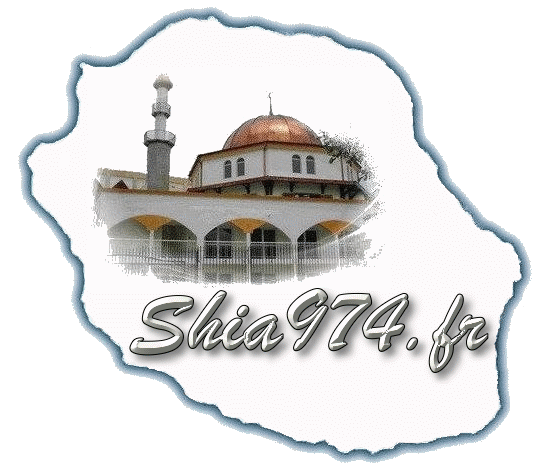 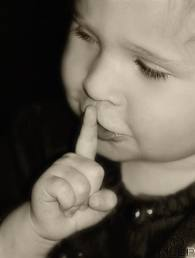 Dans l’Islam, on doit  toujours accorder le bénéfice du doute aux autres. Même si quelqu’un a effectivement  fait quelque chose de mal, vous devez le cacher aux autres et ne pas le propager.
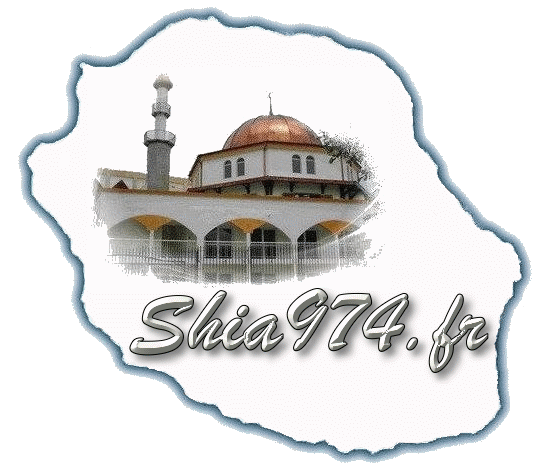 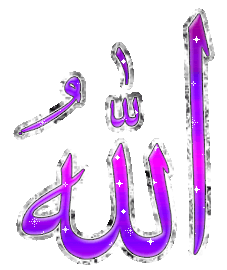 Comment prendriez-vous  le  fait que Allah divulgue au monde entier le mal que vous ou moi avons accompli? Nous commettons tous des péchés à un moment ou à un autre. Si Allah peut cacher nos fautes, nous devons aussi cacher celles des autres.
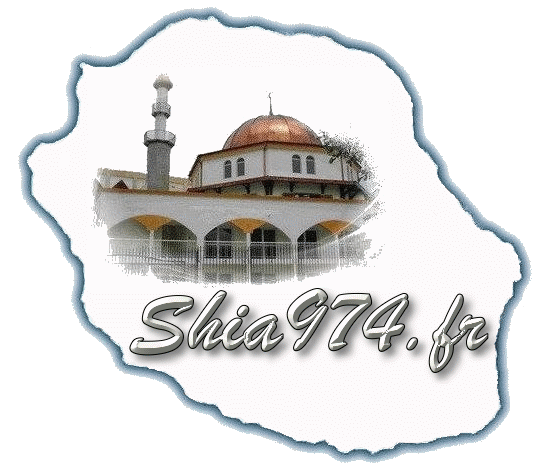 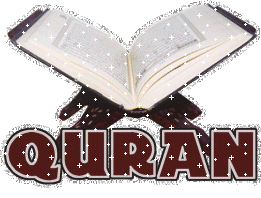 Dans le Saint Qur'an Sourate 49 ayat 12, Allah nous dit :  « Et n'espionnez pas ; et ne médisez pas les uns des autres. L'un de vous aimerait-il manger la chair de son frère mort ? »
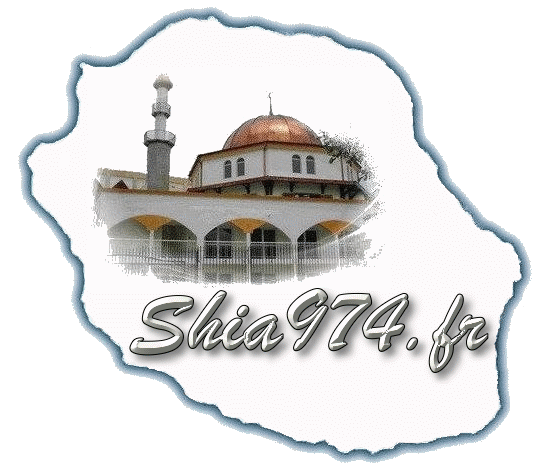 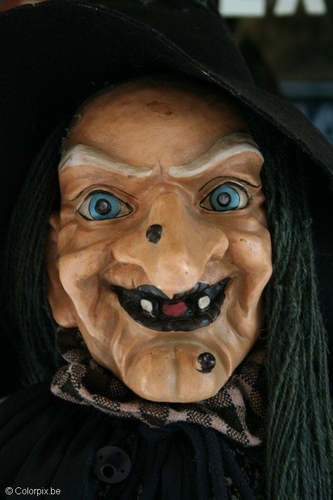 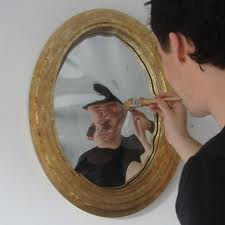 Cela veut dire que la médisance est aussi  mauvaise que le fait de manger la chair  d’un frère décédé. Une fois que quelqu’un que vous connaissez, càd votre frère ou votre sœur en Islam, a fait quelque chose de mal, il a cassé sa réputation.
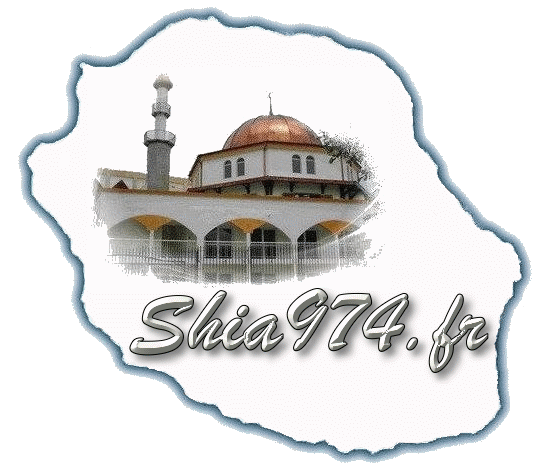 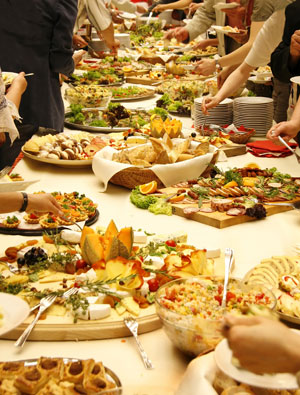 En dévoilant aux autres ce qu’il a fait, vous vous en réjouissez à ses dépens. C’est comme si vous mangiez et faisiez un festin à l’occasion de sa réputation qu’il a déjà détruite.
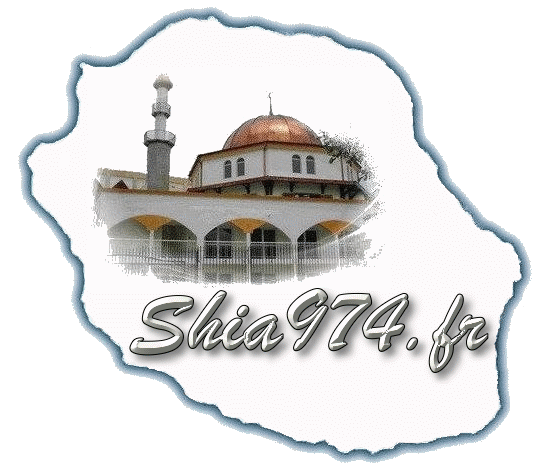 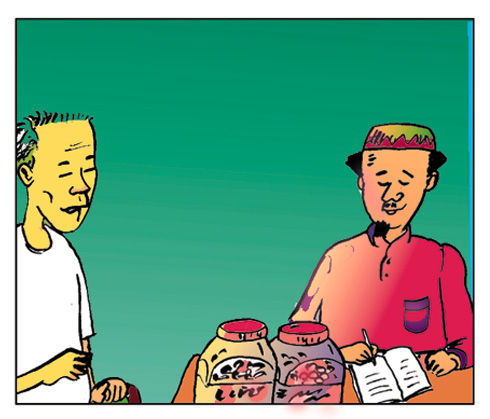 Du temps des premiers Imams, il existait deux  hommes : Haroun et Khalid.    Un jour, Khalid se mit à raconter des méchancetés sur Haroun. Il répandait des mensonges autour de lui.
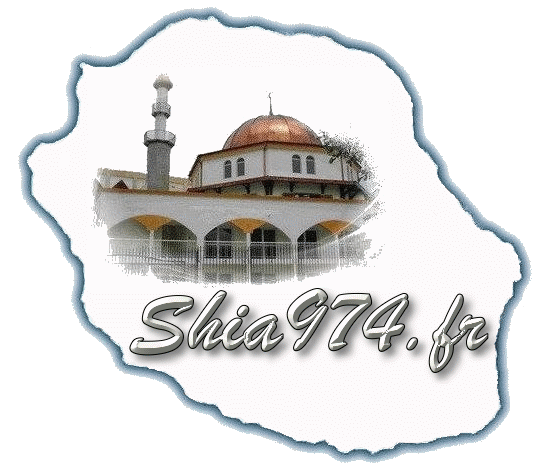 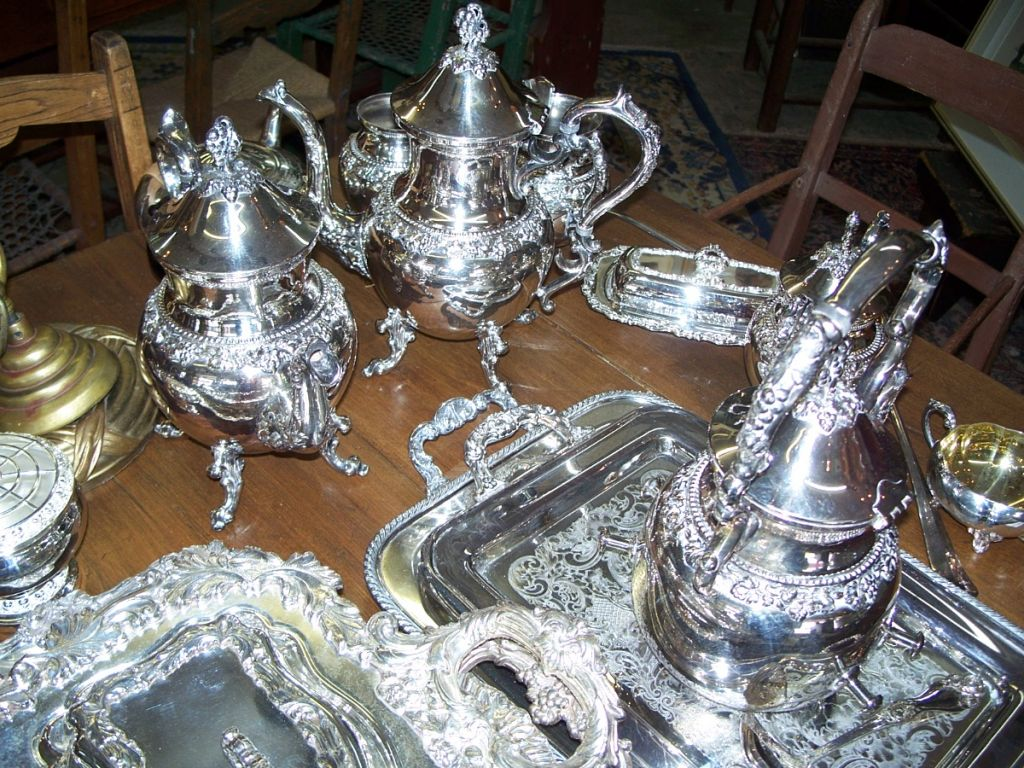 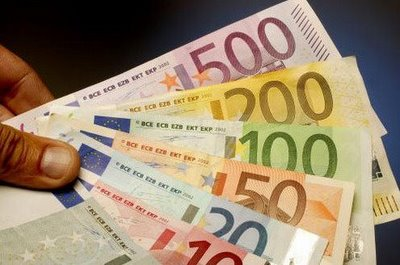 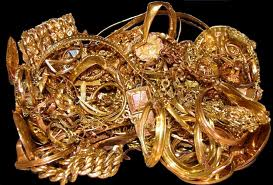 Quelques jours après, Haroune eut vent de  cela. Il se rendit aussitôt chez lui, mit tout son or, son argent et ses argenteries dans un grand sac et porta le sac chez Khalid.
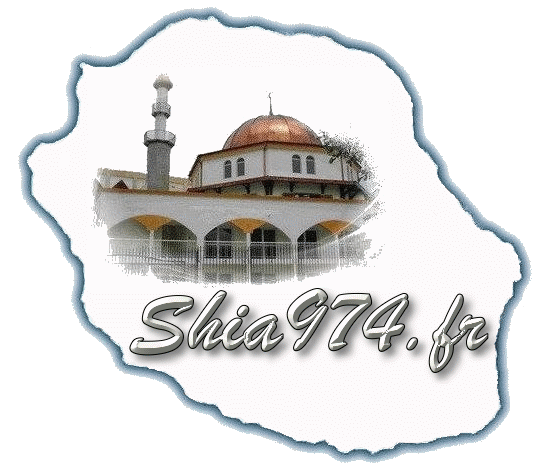 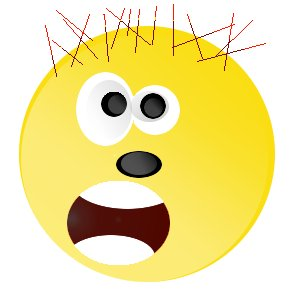 En  voyant Haroune arriver, Khalid eut peur craignant que Haroun  soit venu le battre. Khalid sortit de la maison, se mit à genoux et supplia Haroun : "ÔHaroun, je suis vraiment désolé. Je ne voulais pas raconter des ragots sur ton compte. S’il te plaît, ne me bats pas!!"
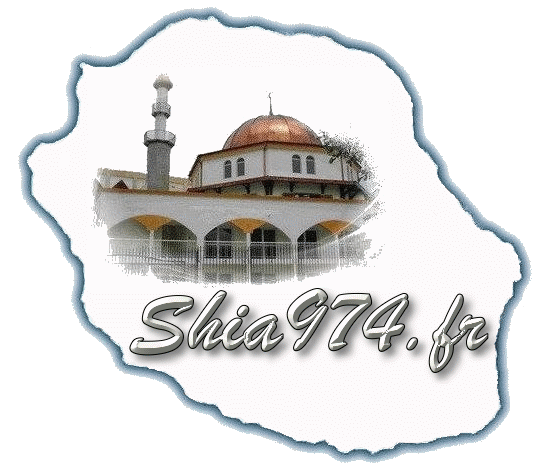 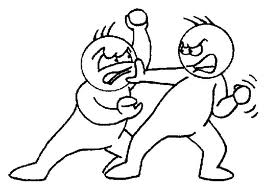 Haroun dit : "Je ne suis pas venu pour te battre. Je suis venu te donner cet argent et cette fortune."  Khalid eut le choc de sa vie.  Haroun continua :  "Khalid, je suis venu te  remercier! Tiens, prends ma fortune. "
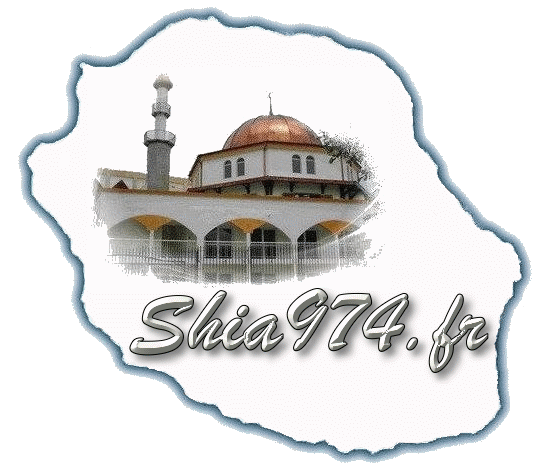 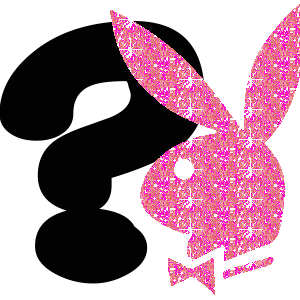 Khalid se releva et demanda :  "Pourquoi me donnes-tu ta fortune  alors que je t’ai insulté et que j’ai sali ton nom auprès des gens ?"
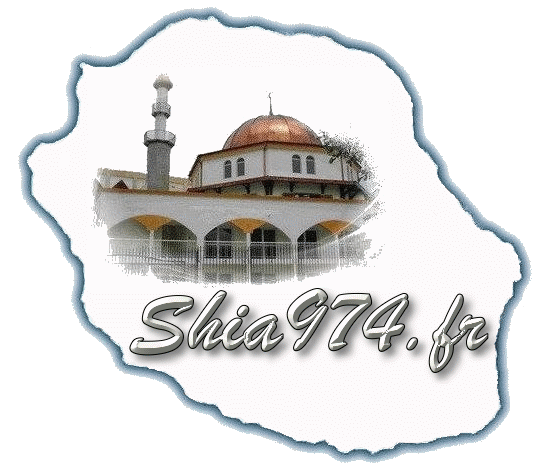 Haroun répondit : "Le Saint Prophète (s) a dit que lorsqu’une personne dit du  mal d’une autre  personne DERRIÈRE SON DOS, les  sawàbs de cette première sont transmis à la deuxième."
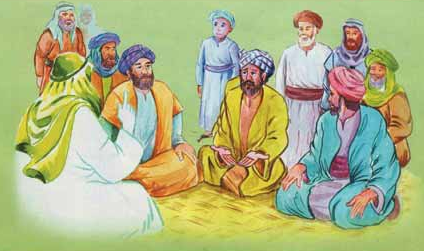 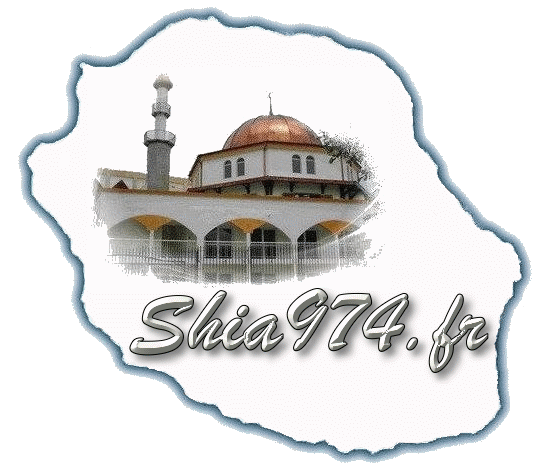 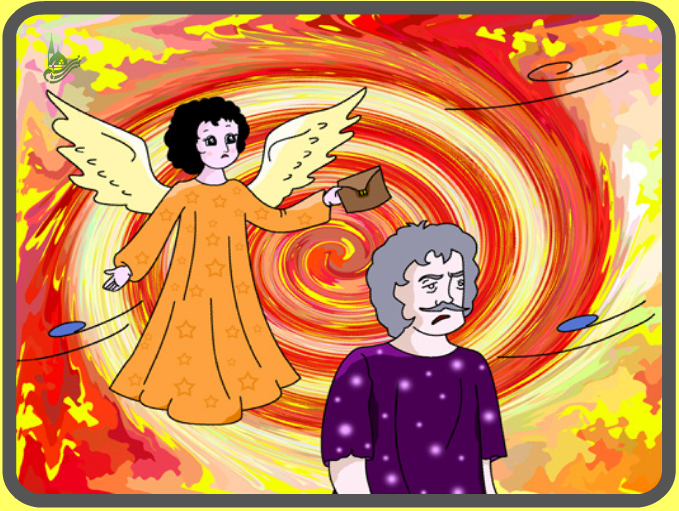 Il ajouta : "Maintenant que tu as dit dumal de moi derrière mon dos, je te remercie de m’avoir donné tous tes sawàbs. Cet argent est trop peu comparé au nombre de sawàbs que tu m’as donnés."
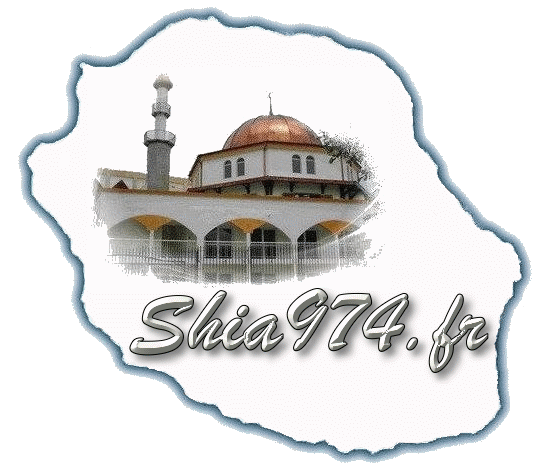 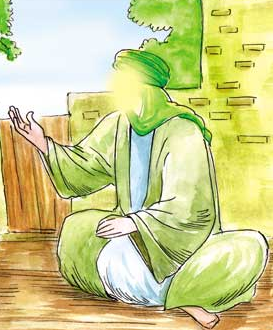 Cela montre combien le Ghîbat et le Tohmat sont mauvais. Une fois, il était un homme qui fit un tohmat sur notre sixième Imam.
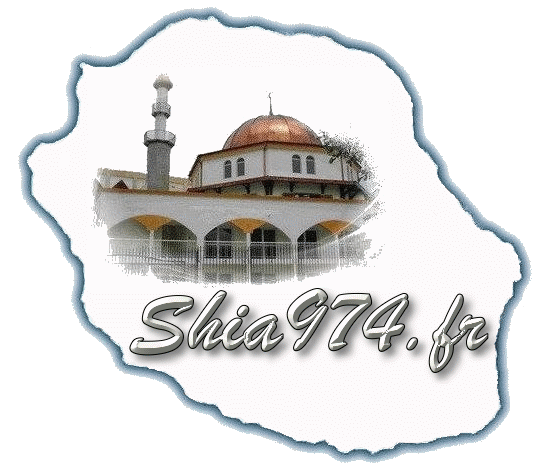 Imam (a) n’en savait rien jusqu’à ce qu’un de ses “amis” vint lui dire :
Ô Imam, j’ai appris une nouvelle terrible. Cette personne propage une telle chose à votre encontre."
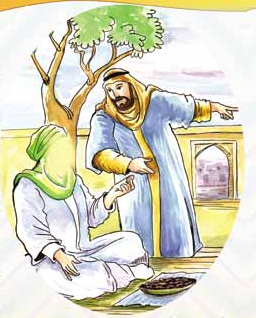 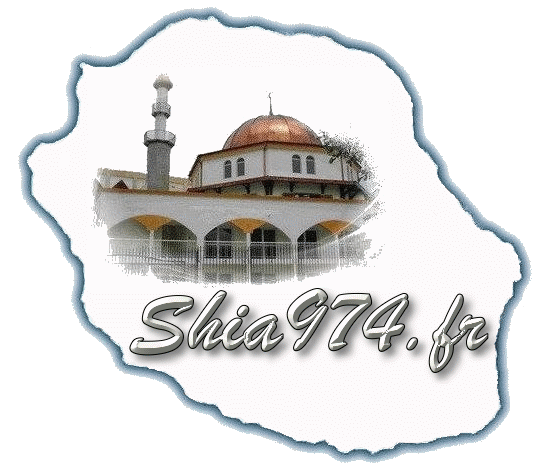 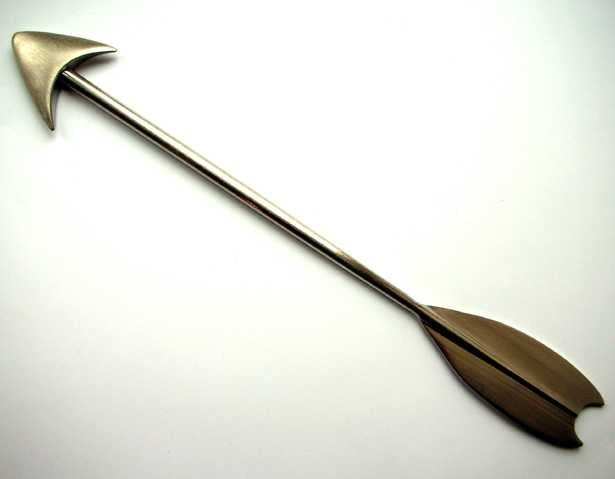 Imam (a) fut en colère contre son “ami” et lui dit : "Dis-toi que la personne qui a fait le  tohmat sur moi a envoyé une flèche vers moi. Je ne l’ai pas entendu donc la flèche ne m’a pas touché. Mais, en me l’apprenant,  toi, tu as ramassé la flèche du sol pour la planter sur moi."
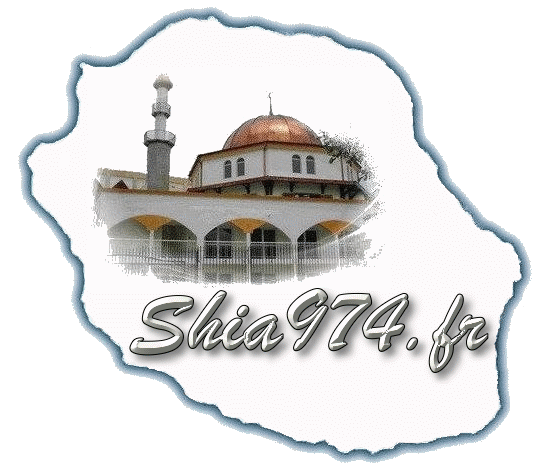 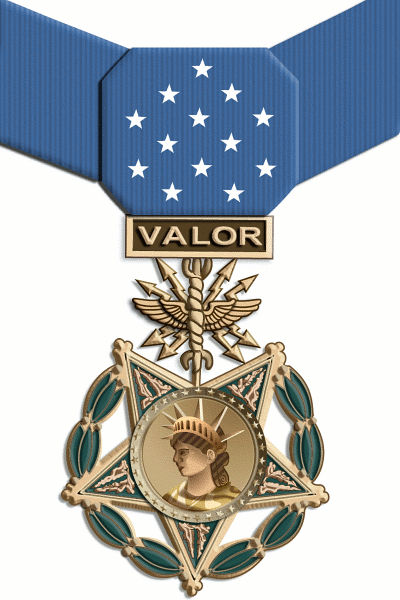 Pourquoi est-ce que le ghîbat et le tohmat sont haràm ?    Ils sont Haràm parce qu’ils salissent  la  réputation et l’honneur des gens. En disant du mal de quelqu’un, vous faites en sorte que les autres en pensentdu mal.
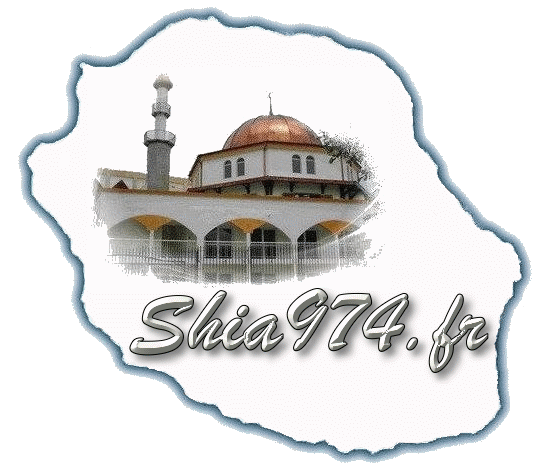 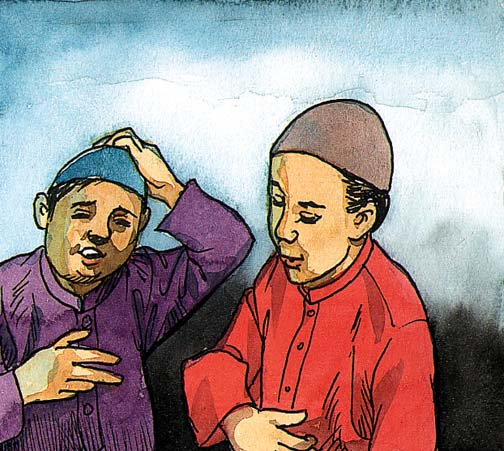 Idriss m’a dit que tu avais écrasé les fleurs de son jardin, c’est vrai?
Une autre raison pour laquelle c’est  mauvais, c’est que les gens en question ne sont pas présents pour se défendre. Si vous entendez du mal des autres, vous devez  laisser aux autres l’occasion de se défendre  et  de s’expliquer, avant de croire ce que vous entendez.
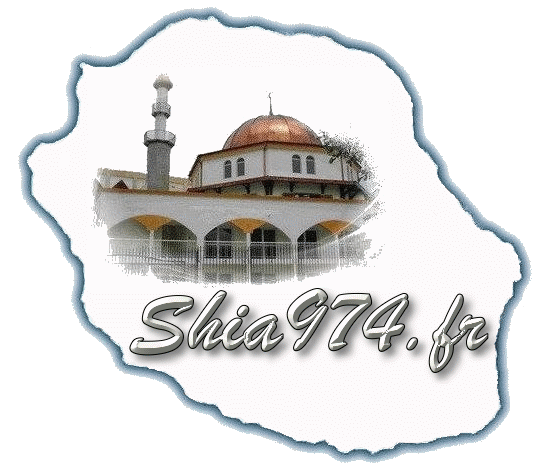 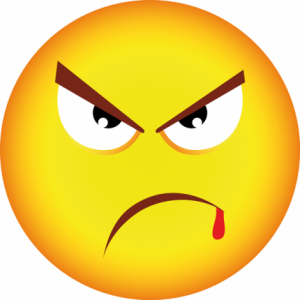 Ghîbat et Tohmat sont  les fruits de la Jalousie. Lorsqu’une personne est respectée, a fait du bien, a aidé les autres,  il y en aura toujours qui seront en colère et ne  supporteront pas qu’une telle personne  soit respectée par  tous.
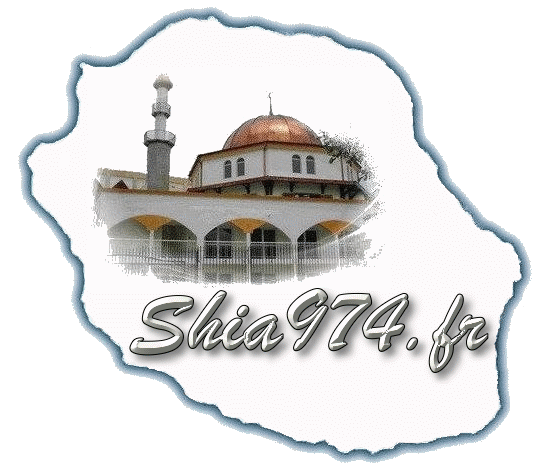 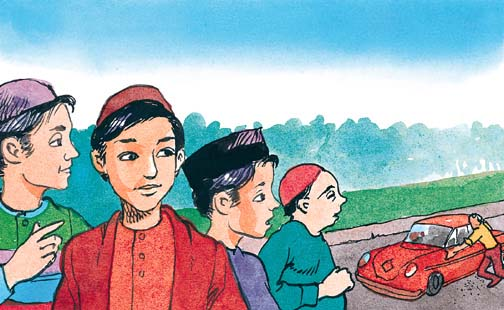 Ne l’aidez surtout pas! Il ne le mérite pas! Vous savez, il a mis son père à la porte sous prétexte qu’il a perdu la tête! Vous imaginez!
Résultat : on la jugera, on en dira du mal et on détruira sa réputation en semant le venin dans son caractère, en racontant des mensonges à son propos de manière à ce que le respect se transforme en outrage et en honte. De tels gens sont maudits par Allah.